QuakeSim Science Gateway: ACES Update
Marlon Pierce, Jun Wang, Yu Ma, Jun Ji, Xiaoming Gao, Geoffrey Fox
Indiana University
QuakeSim Overview
QuakeSim is a science gateway that provides Web user and Web service interfaces to earthquake modeling tools:
Fault deformation analysis: Disloc, Simplex, GeoFEST
GPS time series analysis: RDAHMM 
Data sources include
QuakeTables Fault Database: fault models
Scripps GRWS: GPS data products
UNAVCO: GPS data products 	
All tools are exposed as online services.  Inputs and outputs are URLs. We export results as KML for use outside the portal. 
All user interface Web components work as both portlets and Google gadgets.
ACESPortal
QuakeSim Portal
ACESCloud  Services
GIS, Datamining, Ensemble Simulations
Disloc, Simplex, GeoFEST, RDAHMM
ACESCloud  Platform
Core Interfaces
Cloud Resources
Development (FutureGrid) and Production
ACESCloud DataStandard Interfaces
Earthquake Data
GPS signals
Data SourcesSimulation/Instruments
Available Gateway Applications
Deformation Tool Enhancements
Deformation tools updated to to interact with the upgraded Fault Database.  
 Faults now organized into appropriate CGS catalogs and accessible by KML-emitting REST services for each catalog.  
 Upgraded map interfaces to display the new KML and integrate its data into the Disloc, Simplex, and GeoFEST application submission tools.
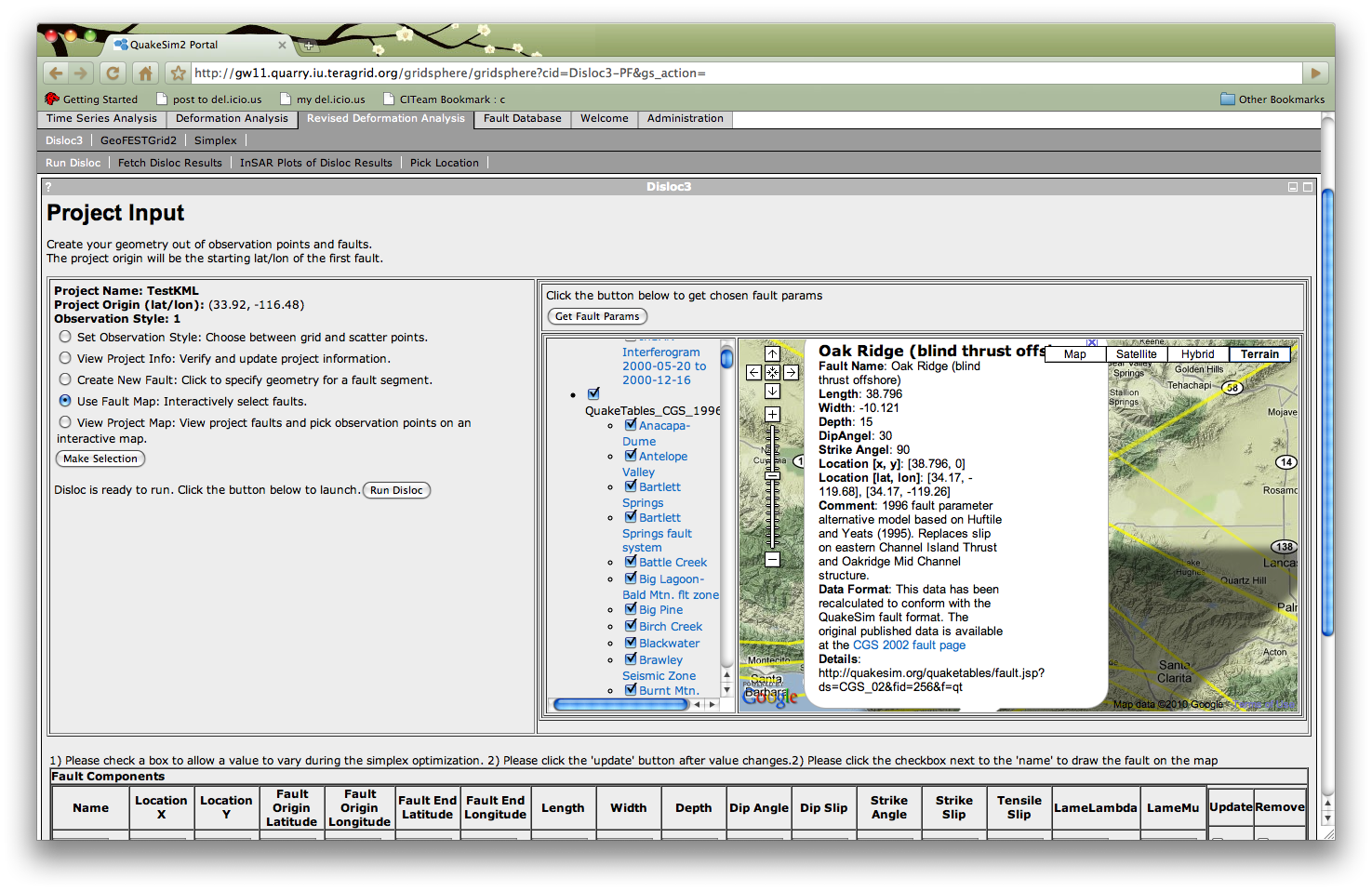 Disloc portlet showing upgraded map interface.  Faults in the map come from the revised QuakeTables fault database’s KML service. Parameter values for the fault model in the dialog box are extracted and used to set up deformation jobs.
RSS-Driven Disloc and InSAR Plotting Service
We developed a version of the Disloc tool that is driven by the USGS M>5.0 Earthquake RSS feed.
You can view results anonymously.  
You also can log in with Google ID and copy results to your personal workspace.
Can edit parameters submission parameters.
Disloc-RSS Service and User Interface
KMLGenerator
3. Generate displacement arrows per earthquake case
1. Request
AutomatedRssDisloc
Webservice
RssDisloc3
Disloc
4. Send
InsarGenerator
2. Update if it has been an hour since the last update
3. Read pre-calculated results for the earthquake or run Disloc, InsarGenerator and store the results if the earthquake case isn’t pre-calculated.
Pre-calculated results
USGS earthquake RSS feed
http://earthquake.usgs.gov/
earthquakes/catalogs/
7day-M5.xml
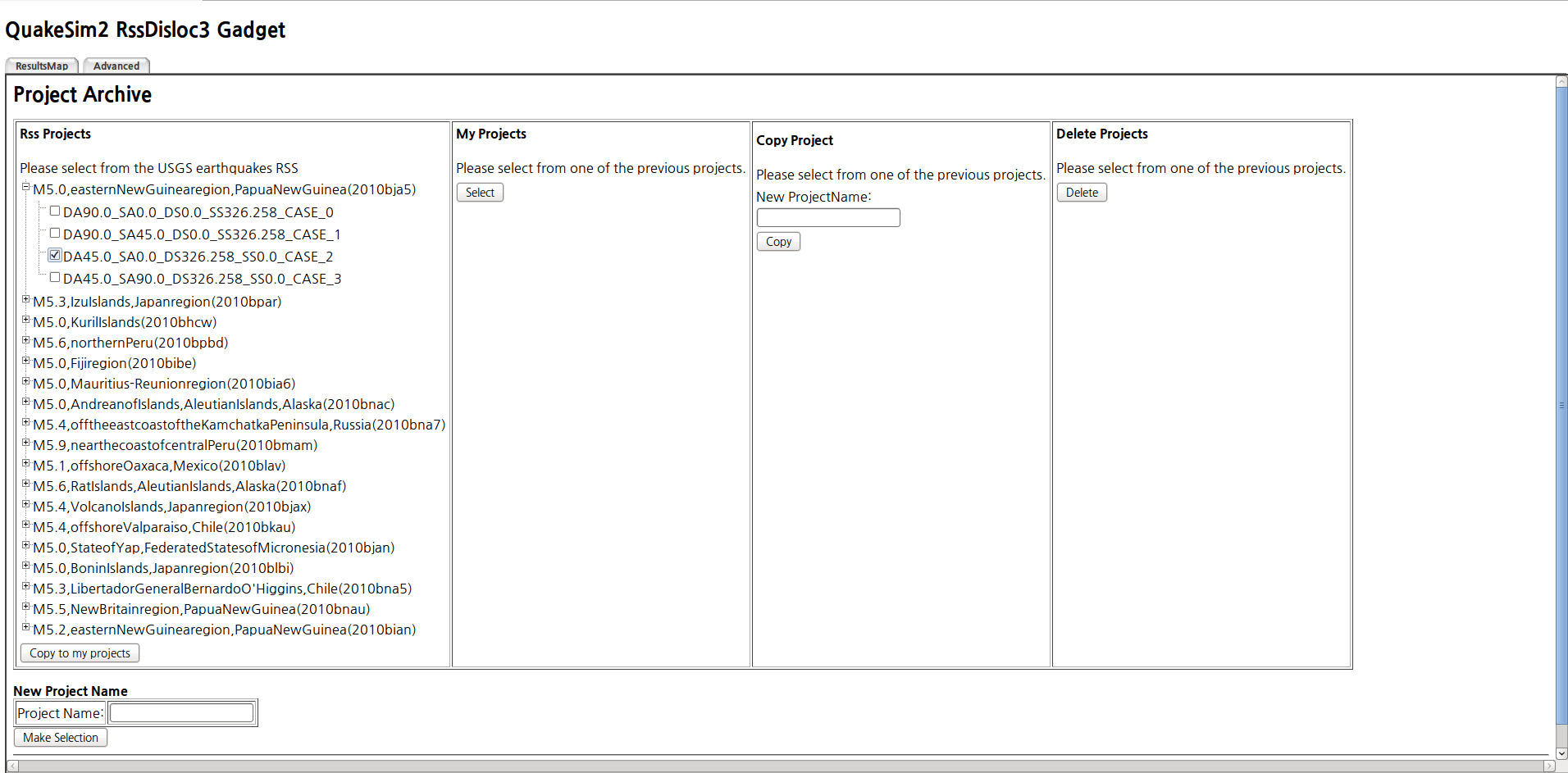 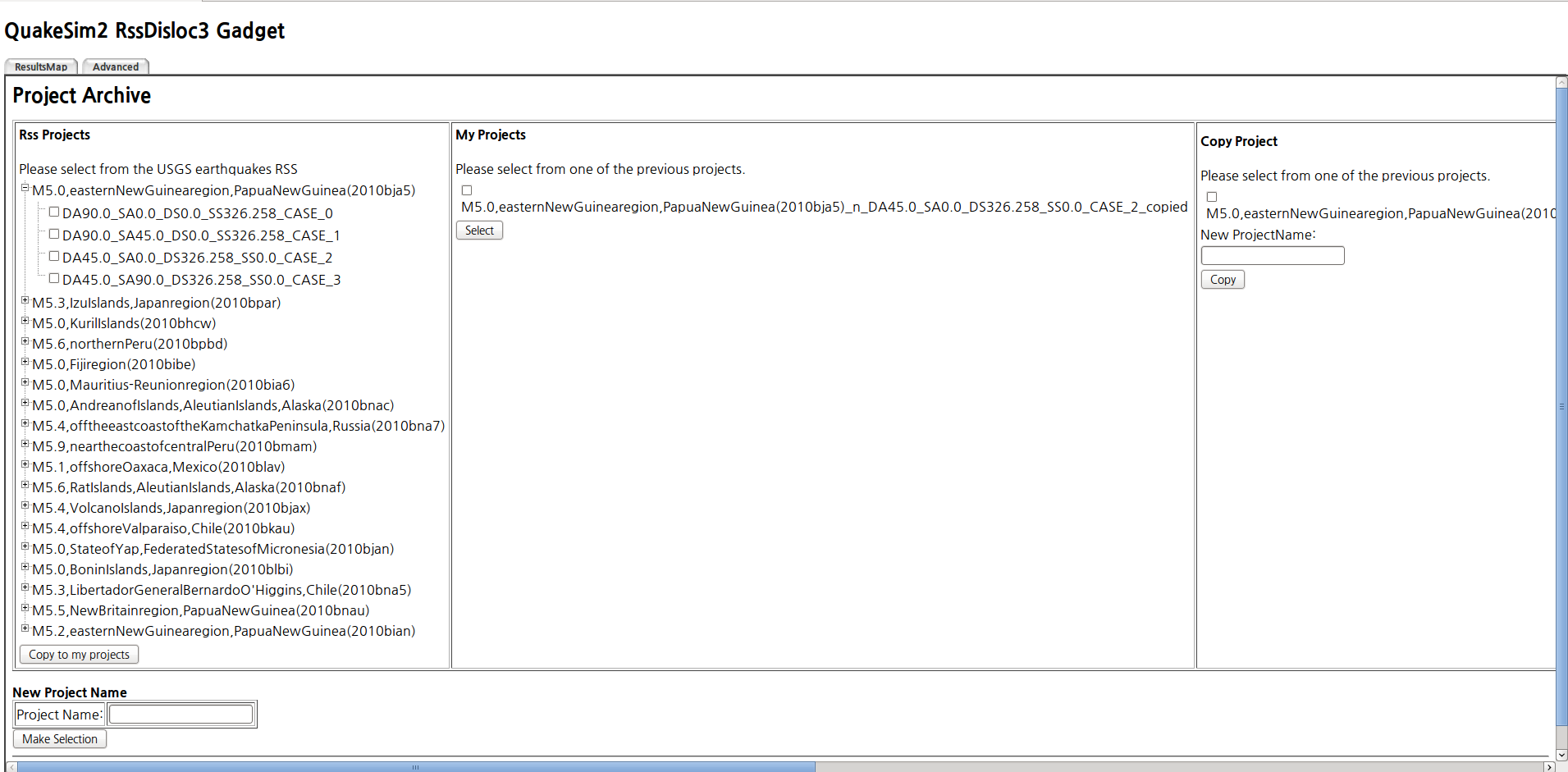 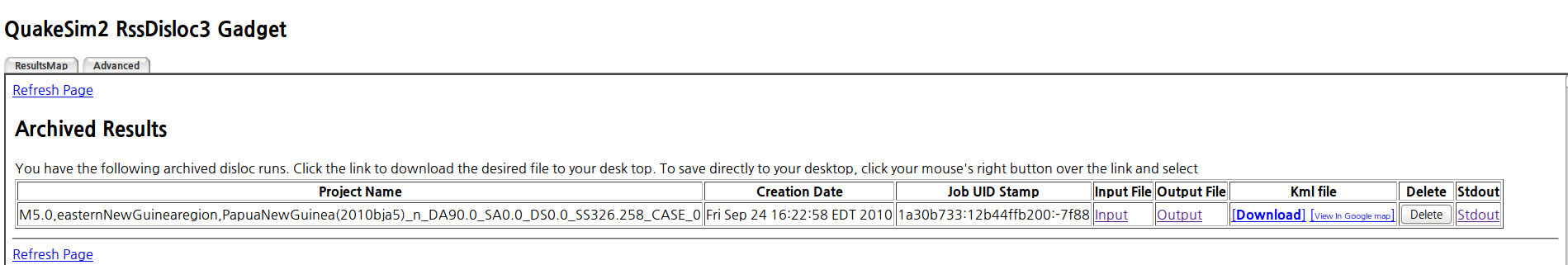 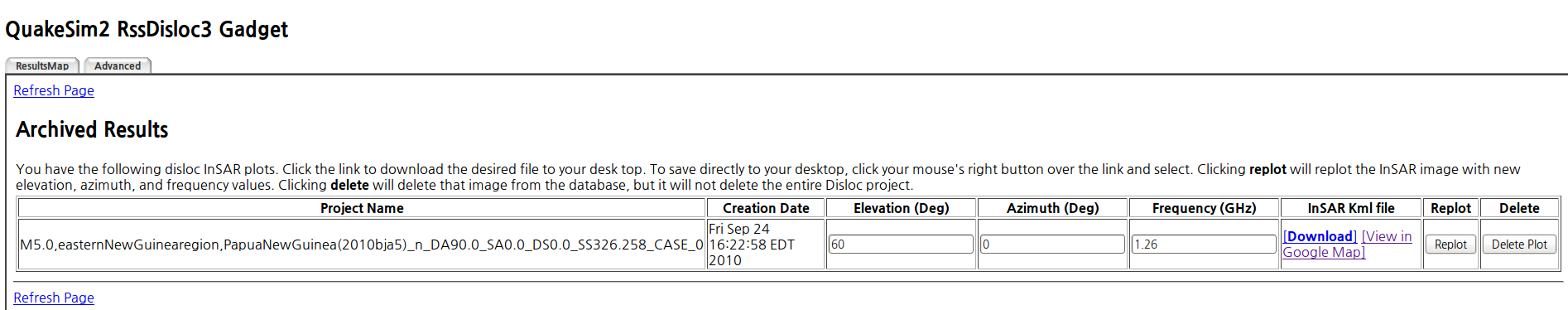 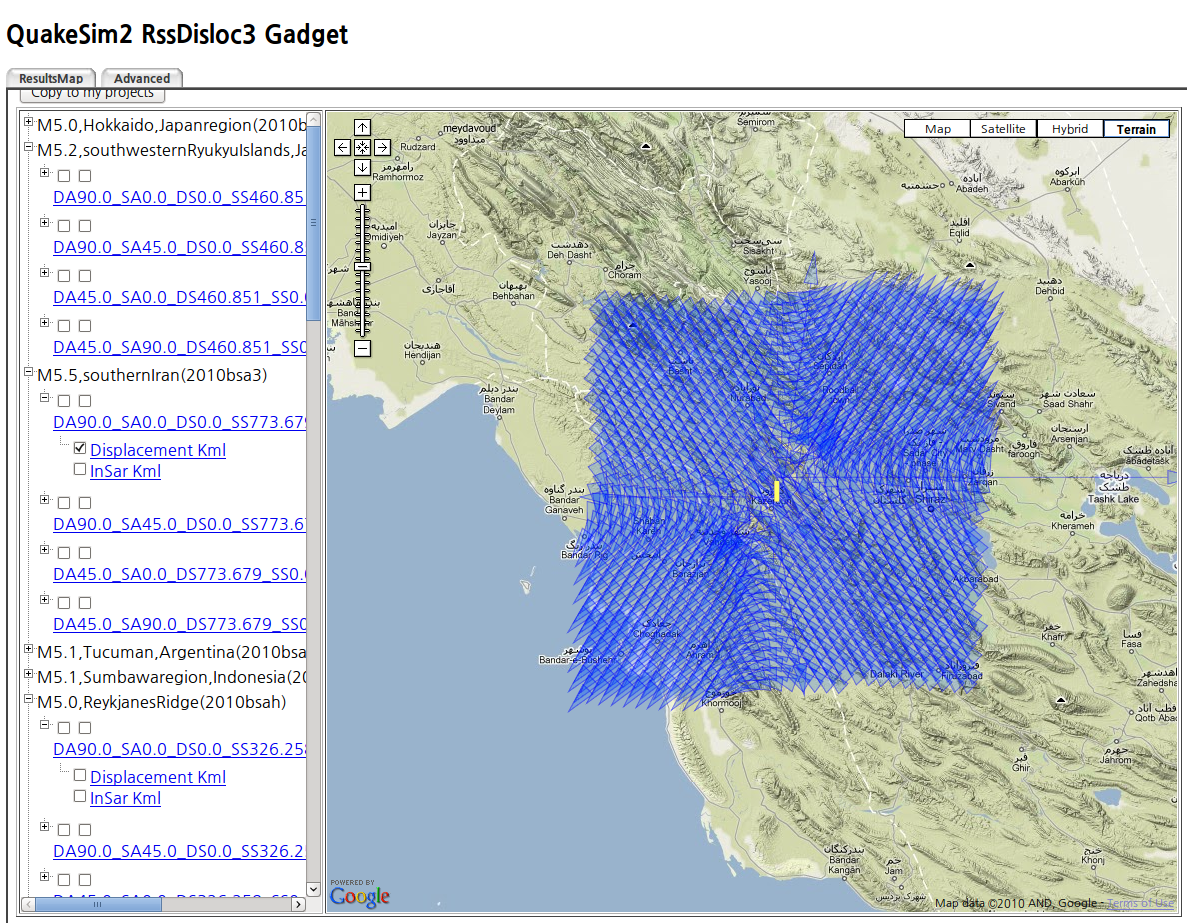 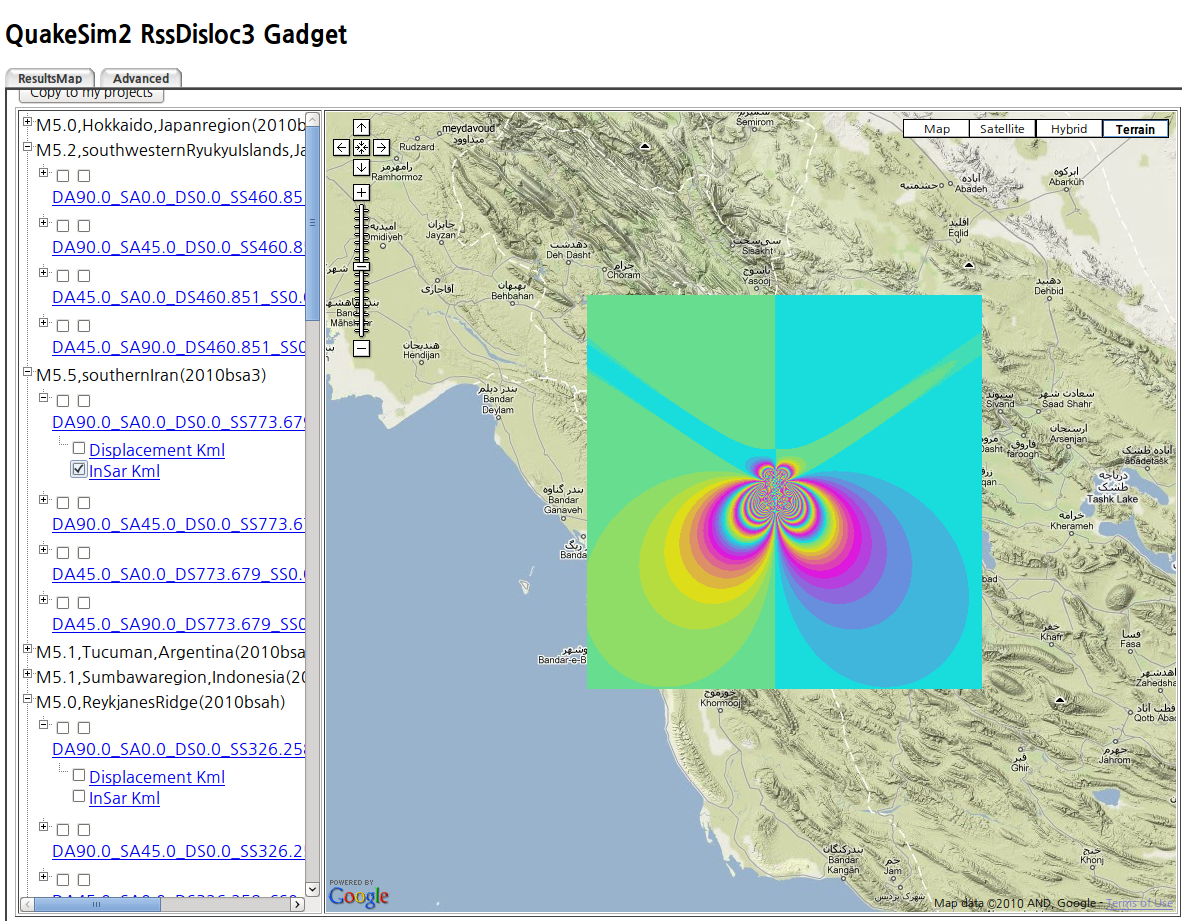 Simplex Updates
Simplex is an inversion code that determines best-fit fault models for a particular set of observed displacements or velocities.
We have added UNAVCO GPS station velocities to Simplex’s user interface.
Using a Web service provided by UNAVCO.
Supplements JPL GIPSY and Scripps GLOBK values from Yehuda Bock’s team’s GRWS service.
This is introduces a problem, since the services give different values.  
Need an easy interface for selecting the ones you want.
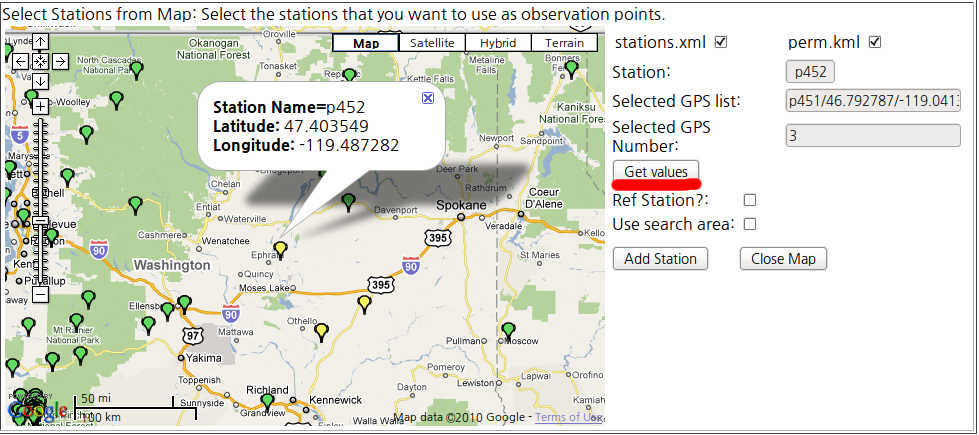 Select GPS stations with map interface. This may have multiple values.
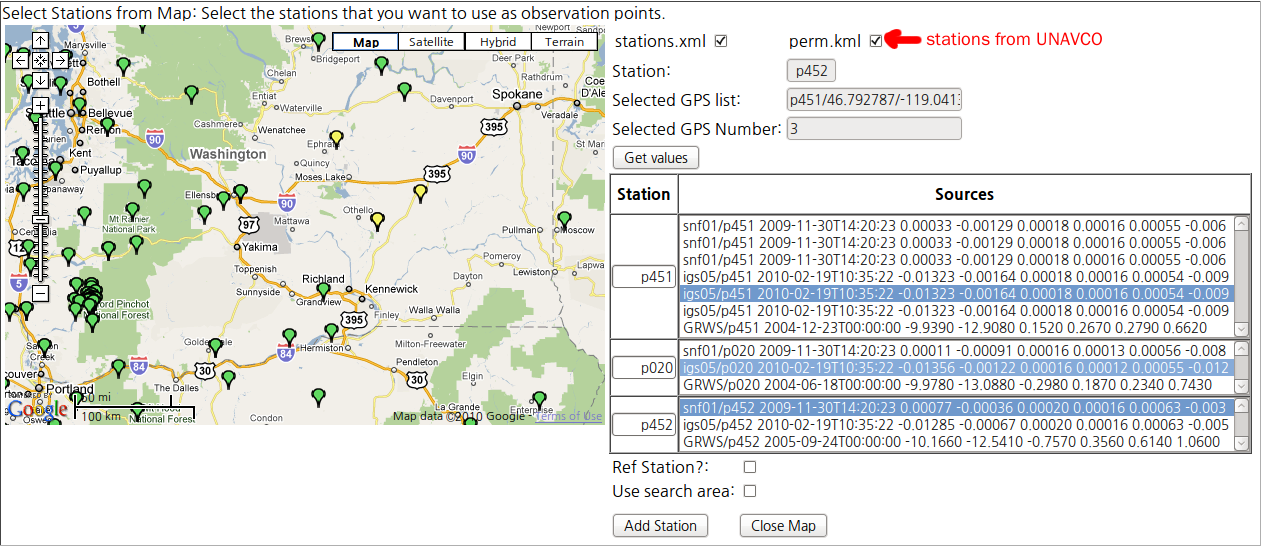 View multiple values, select the data source that you want.
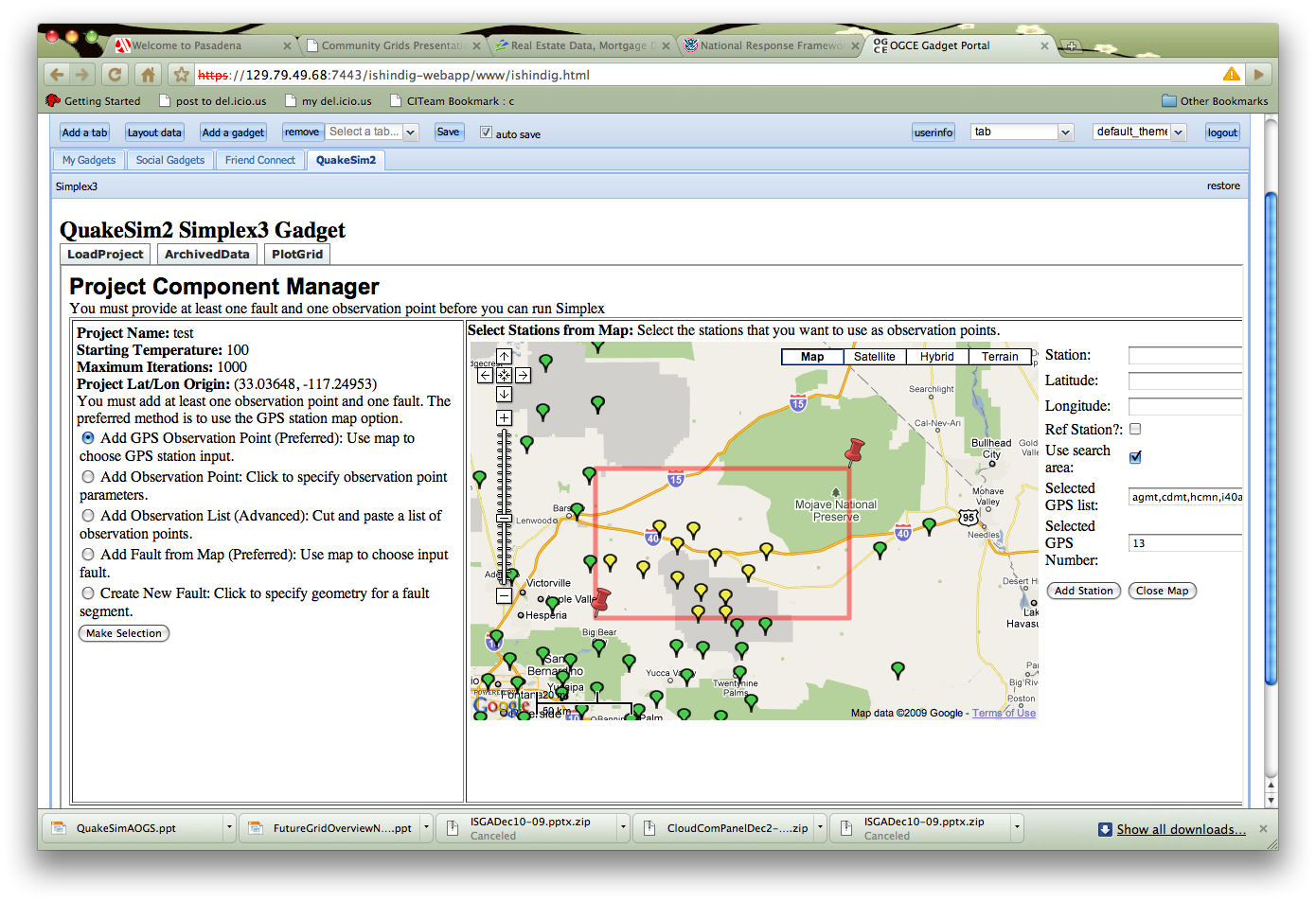 Optionally, select multiple GPS stations with draggable box.
RDAHMM GPS Viewer Updates
RDAHMM and GPS user interfaces are described in more detail in a companion talk by Robert Granat.
We highlight here some improvements to the GPS results viewer.
This is an Adobe Flash application embedded into Google maps in the “Daily RDAHMM” gadget.
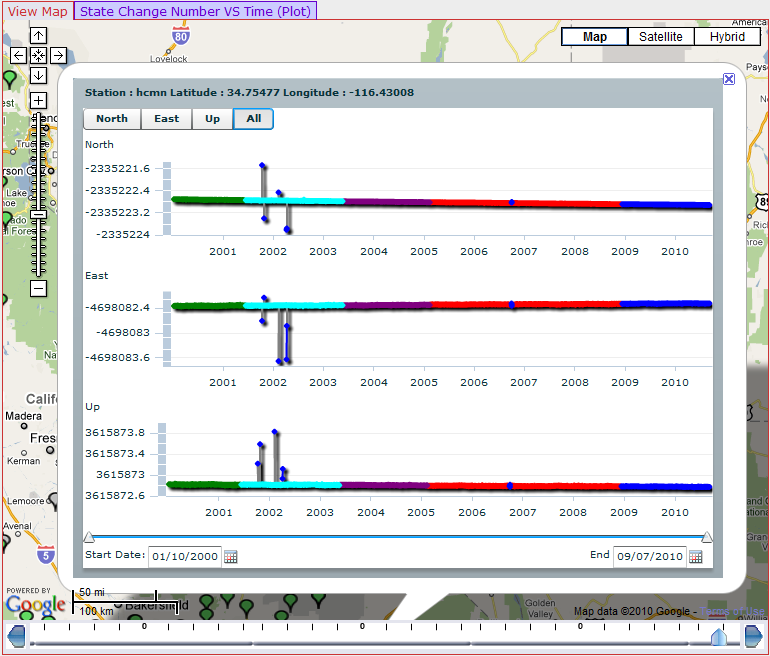 New Interactive Plotting Component
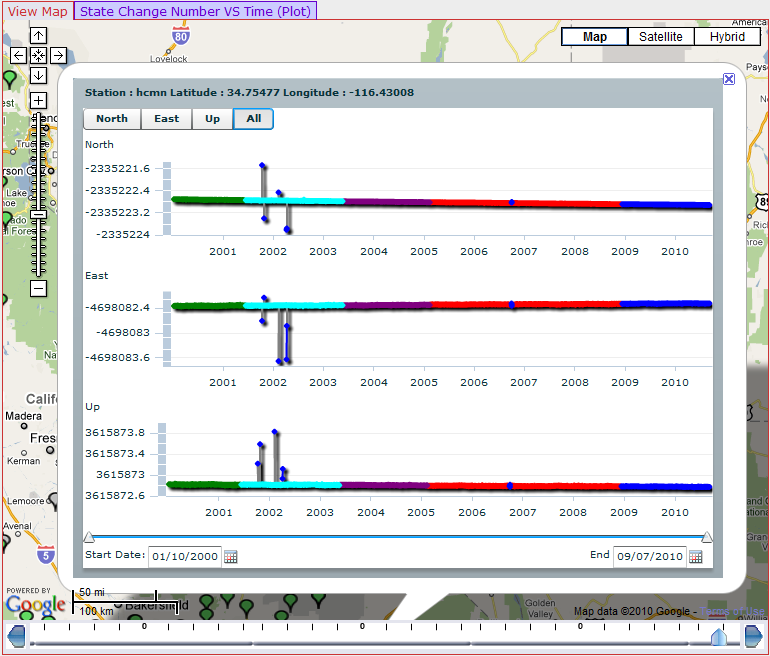 - better point and line connections
- zoom-in and zoom-out in time scale
- slide-though along time axis
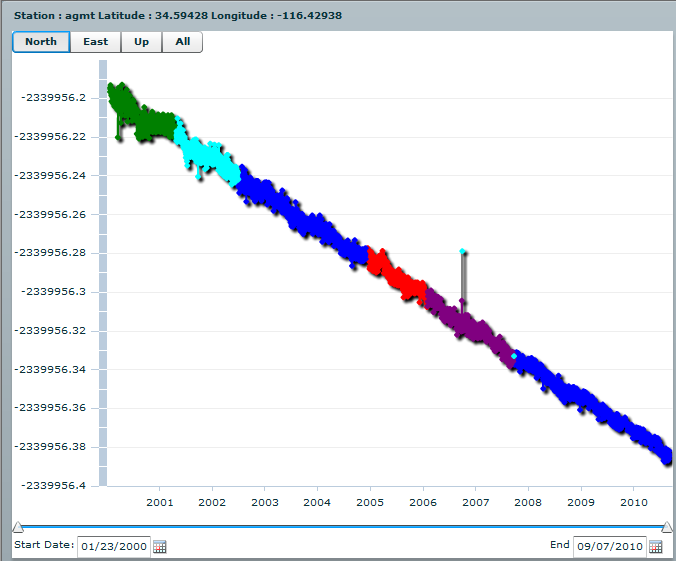 We made several updates to our interactive GPS viewer.
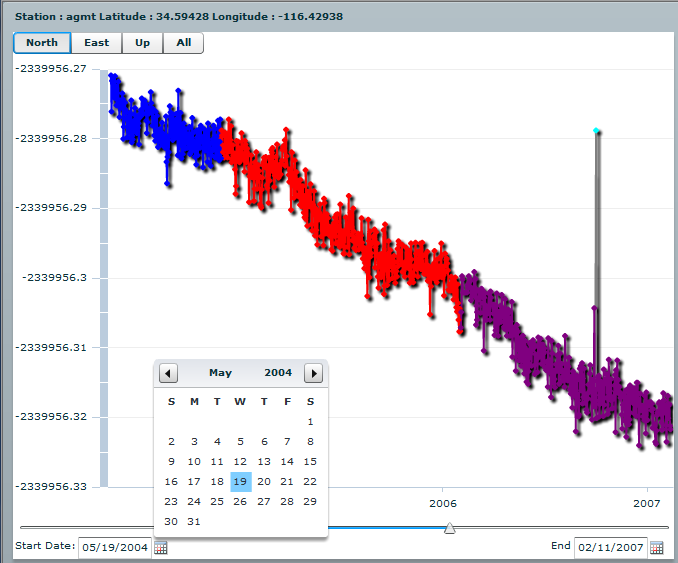 Specific Date Chooser
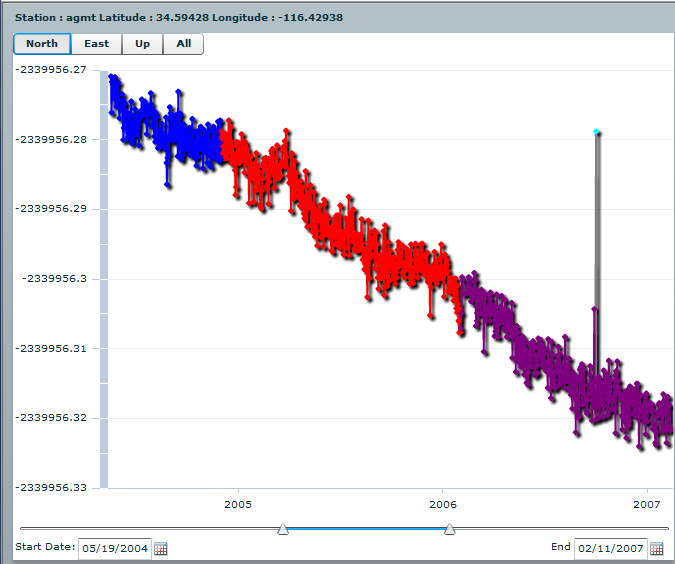 A dual slider allows you to navigate by hand.  The slider also moves as a whole to keep the 
Interval static.
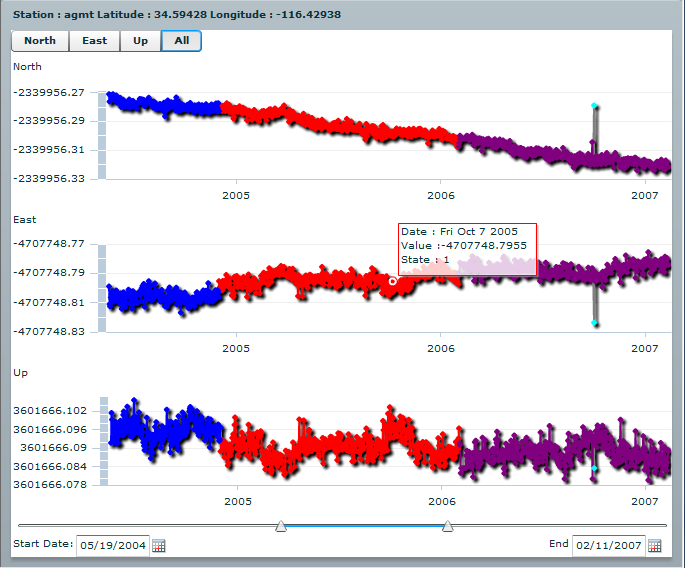 Pop-ups with detailed. point specific data can be found by moving the
mouse over the graphs.
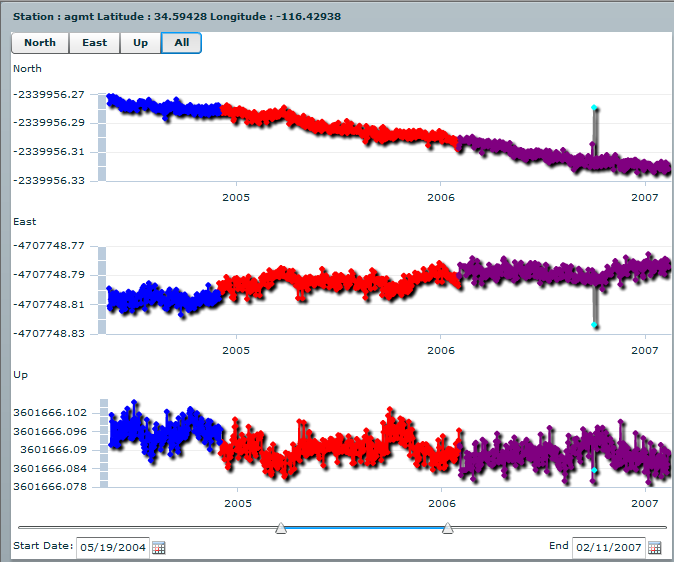 All three axes can be displayed simultaneously to see the whole picture.  The 
date filtering applies to each graph so the data lines up properly.
Conclusion
QuakeSim portal provides access to deformation and time series analysis tools.
Tools are available as separate Web services and can be used outside the portal 
See X. Gao’s (Granat) talk for a demonstration.
We also make service results available as URLs and use KML is a data delivery format across the project.
USC and UC-Davis have complimentary KML services.
You can import everything into Google Earth (for example) if you like this better than the portal interfaces.
Portal interfaces work as both Google gadgets and Java Portlets.
Gadgets support Google’s single sign on.